Creare Lavoro: analisi e proposte per Torino e il suo territorio
Co-progettare con gli attori del mondo del lavoro e della formazione

Un’iniziativa del Tavolo Progetto Lavoro dell’Associazione PartecipaTO
(presentazione ricavata dall’omonimo documento presente sul sito dell’Associazione www.associazionepartecipato.it)

Torino, 30 giugno 2021
Gli obiettivi  del Tavolo
analizzare i problemi strutturali e congiunturali del sistema produttivo, nazionale e locale
analizzare l’offerta formativa per le professioni, secondo le proposte dell'Unione Europea
avvicinare il mondo del lavoro con un rapporto diretto con alcuni attori locali significativi
elaborare proposte in tema di occupazione coinvolgendo cittadini, associazioni e movimenti e poi proporle alle amministrazioni pubbliche
1
Il metodo utilizzato: FASE I
Interlocuzione iniziale diretta con interviste ad alcuni tra gli attori locali più significativi e precisamente:

Centri per l'impiego
Sistema delle imprese 
Agenzie di Formazione 
Organizzazioni sindacali
Società cooperative 
Disoccupati/Non Occupati/Precari
2
Principali temi e proposte scaturiti dalle interviste e recepiti da PartecipaTO
Sono molti e tutti importanti e su di essi torneranno oggi i nostri interlocutori: 
Fare rete e sistema
Garantire un “patto per il lavoro”
Coinvolgere maggiormente le imprese 
Garantire un nuovo ruolo ai Centri per l’Impiego
Attivare una formazione che valorizzi l’interdipendenza tra i fattori della produzione 
Potenziare i percorsi di alternanza scuola-lavoro
Allineare tempi e programmi dei corsi di formazione
Valorizzare l’apprendistato
Incentivare l’imprenditoria autonoma
Realizzare progetti di formazione continua per adulti
Elaborare nuovi strumenti per combattere il lavoro precario
3
Il metodo utilizzato: FASE II
A partire dallo scorso autunno, in seguito agli spunti e alle suggestioni proposti dai nostri interlocutori, alcuni soci di PartecipaTO hanno elaborato propri contributi, su alcuni temi collegati.
Essi sono stati presentati, discussi e validati tramite incontri online del Tavolo Lavoro, anche con l’intervento di esperti esterni, e poi dell’Assemblea dell’Associazione.
Essi sono presenti, in forma integrale, sul sito www.partecipato.it e poi sintetizzati nel documento che condivide il titolo di questa presentazione (parimenti presente sul sito): nome e cognome dell’autore in calce a ogni slide rinviano al testo originale.
In quanto segue se ne riprendono alcuni punti salienti.
4
Prospettiva aperte dall’Agenda Europea per le Competenze 2020-2025/1*
Sostegno e incentivo forti a iniziative innovative discendono dal Parlamento, dal Consiglio e dalla Commissione UE, con il Pilastro Europeo dei Diritti Sociali (PEDS, 20 principi, Goteborg 2017) e il relativo Piano d’azione (PA, marzo 2021).




Tra i 20 principi del PEDS quelli che più interessano le proposte in discussione sono 1. Istruzione, formazione e apprendimento permanente; 
4. Sostegno attivo all’occupazione; 5. Occupazione flessibile e sicura; 8. Dialogo sociale e coinvolgimento dei lavoratori.
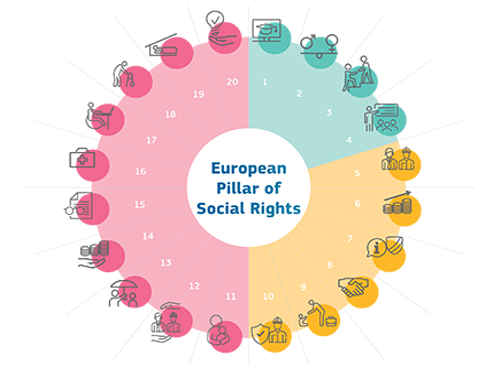 5
* Siria Taurelli
Prospettiva aperte dall’Agenda Europea per le Competenze 2020-2025/2
Il PA si concentra su tre macro obiettivi che l’UE vuole conseguire entro il 2030: 1. lavoro per almeno il 78 % della popolazione tra i 20 e i 64 anni; 2. partecipazione ogni anno ad attività di formazione per almeno il 60 % degli adulti; 3. riduzione del numero di persone a rischio di povertà o di esclusione sociale di almeno 15 milioni.

Strategico alla realizzazione degli obiettivi sono la stesura e l’attuazione di Patti per le Competenze, che possono avvenire a livello nazionale e/o locale, per facilitare sinergie e relazioni più efficaci e fare ponte tra chi analizza i bisogni del mercato del lavoro, chi pianifica e offre formazione e chi crea occupazione.
6
Il Patto per le Competenze: caratteristiche e spunti applicativi da approfondire
I partecipanti a un Patto per le Competenze si impegnano a rispettare alcuni principi di base (Charter): 
promuovere le culture dell’apprendimento continuo (lifelong learning) per tutti
costruire partenariati forti incentrati sulle competenze
monitorare domanda e offerta di competenze e anticipare i nuovi bisogni formativi
attivarsi contro le discriminazioni e in favore dell’uguaglianza di genere e di opportunità. 
Si tratta, a evidenza, di uno strumento potente e innovativo, del quale ci attendiamo diffuse e intelligenti applicazioni, soprattutto a livello locale (da parte pubblica e privata).
7
Riferimenti utili nel Documento Strategico Unitario della Regione
Alcuni spunti e proposte formulati nella prima fase di lavoro sono coerenti con gli obiettivi enucleati in «OP4 – Piemonte più sociale: occupazione, competenze e inclusione», in particolare per:
rafforzare l'efficacia dei mercati del lavoro e l'accesso a un'occupazione di qualità, mediante lo sviluppo dell'innovazione e delle infrastrutture sociali
migliorare l'accesso a servizi di qualità e inclusivi nel campo dell'istruzione, della formazione e dell'apprendimento permanente, mediante lo sviluppo di infrastrutture.
Su di essi è lecito attendersi, nei prossimi mesi, notizie di  applicazioni coerenti e significative da parte di Regione Piemonte.
8
Un programma straordinario di assunzioni nelle PA/1*
Qualche spunto di partenza sul pubblico impiego in Italia:
quota decrescente dell’occupazione totale (dal 17 al 13% circa, tra il 2010 e il 2017)
elevato carico di lavoro pro-capite (18,8 abitanti per dipendente, molto più che nei 4 paesi europei simili per dimensione e livello di sviluppo) 
età media elevata:  54,1 anni nei Ministeri e 49,5  in Comuni e Regioni; solo l’1% circa ha meno di 30 anni
il 58% non ha una formazione universitaria e oltre il 20% possiede solo il diploma di terza media 
una formazione continua estremamente carente, con una media annua di 1,17 giornate a persona.
9
* Piervincenzo Bondonio
Un programma straordinario di assunzioni nelle PA/2
Condizione per la sua accettabilità «politica»:
ritenere che le PA (e chi lavora in esse), almeno a certe condizioni, svolgano un ruolo positivo e indispensabile per il buon funzionamento delle società nazionali e locali. Il che richiede sia condivisione di valori sia presenza di buone pratiche diffuse.

Risultati attesi:
migliorare l’offerta di servizi pubblici e rappresentare una politica occupazionale non assistenziale per i giovani, allentando se non risolvendo il paradosso per cui l’Italia ha pochi laureati rispetto all’UE e non sa occuparli in modo adeguato (sottooccupati, emigrati).
10
Un programma straordinario di assunzioni nelle PA/3
Ottenere questi risultati è certamente sfidante per la classe politica nazionale e locale, per l’apparato burocratico in servizio e per la cultura civica prevalente nella società nazionale.
Occorre allora che il progetto abbia un’attuazione “alta” e sappia fare tesoro della miriade di buone prassi che costellano la vita civile del Paese da almeno trent’anni (da Sud a Nord, dalle Amministrazioni centrali a quelle locali.
Almeno tre circostanze giustificano un cauto ottimismo:
la volontà politica generale e prime iniziative del governo in carica 
alcuni spunti del PNRR e la collegata disponibilità di finanziamenti UE
la presenza di dettagliate indicazioni strategiche e operative, applicabili da subito e a legislazione invariata e di utili riferimenti internazionali (banche dati OCSE e UE).
11
Un programma straordinario di assunzioni nelle PA/4
Le indicazioni de «Il fattore umano. Vademecum per assumere presto e bene nelle amministrazioni pubbliche» (aprile 2021) 
E’ una pubblicazione, liberamente accessibile, redatta da tre istituzioni indipendenti che da tempo operano affiancando con le loro iniziative il settore pubblico. Essa contiene preziose indicazioni su come procedere, in modo innovativo, all’assunzione e all’inserimento di nuovo personale nelle PA.
L’approccio privilegiato è induttivo (fa riferimento a buone prassi).
Un estratto del sommario del documento, di seguito riprodotto in miniatura, dà il senso del percorso previsto per assumere presto e bene. 
Ci auguriamo che anche le istituzioni piemontesi (Regione e Città di Torino, in primis) «prendano sul serio» queste indicazioni e sappiano cogliere le opportunità fornite dallo sblocco del turnover e dal nuovo clima favorevole a un «ritorno del pubblico.
12
Il fattore umano. Vademecum per assumere presto e bene nelle amministrazioni pubbliche (estratto dall’executive summary)
La partenza è data da una puntuale analisi da una parte delle effettive capacità assunzionali dell’amministrazione (capitolo 3), dall’altra da un’indagine che partendo dalle missioni dell’ente, dal censimento dei suoi processi e da un’oggettiva valutazione delle conoscenze, delle competenze e delle capacità possedute dalle figure presenti, metta in evidenza le esigenze qualitative e quantitative di personale (capitolo 4). Molte delle amministrazioni considerate hanno seguito correttamente questo percorso. Tra le più interessanti la Città Metropolitana di Bologna che, aiutata dalla relativa recente costituzione dell’ente, ha redatto un Piano di Fabbisogno di Personale veramente di livello. Chiedersi prima cosa è necessario fare e poi chi dovrà farlo è una norma di buon senso che nel pubblico vale comunque la pena di richiamare. 
La prima tappa del percorso è data dalla scelta della tipologia di concorso da usare. La normativa permette concorsi per soli titoli, per esami, per titoli ed esami, corso-concorso, prove tecniche specifiche (§ 5.2.3). Il bando del MEF per 400 per funzionari, svolto solo per titoli, lettera di presentazione e prova orale, o quello del Comune di Milano per 11 dirigenti, svolto su cinque prove (una preselettiva, due scritte, una attitudinale e un colloquio orale) sono esempi di scelte mirate. 
La seconda tappa, che le esperienze migliori ci hanno detto debba avvenire anche prima della stesura del bando, è data dalla nomina, con criteri innovativi, della Commissione da subito coinvolta nella scrittura del bando stesso e che, per tutti i profili direttivi e dirigenziali, sia multidisciplinare e possa avvalersi anche del sostegno di un esperto in grado di valutare competenze psico-attitudinali e capacità organizzative (§ 5.2.2). Interessante in questo senso l’esperienza dell’Unione di Comuni della Bassa Romagna. 
La terza tappa del nostro percorso, fondamentale per il successo dell’intera operazione, è data dalla stesura di un buon bando di concorso. Tutto il capitolo 5 è dedicato a questo compito e mette in evidenza: la descrizione delle attività richieste per la copertura della posizione; la definizione delle conoscenze tecniche necessarie; la definizione di capacità e competenze attitudinali (esplicitando il modo e i criteri di valutazione); l’individuazione dei titoli per l’ammissione; la descrizione delle prove e dei criteri di valutazione. Un aspetto da non trascurare, ma poco considerato, è la comunicazione del bando, per cui non basta certo la Gazzetta Ufficiale né solo la pubblicazione sul sito dell’ente. Un bando certamente ben scritto è quello del concorso per dirigenti del Comune di Milano, altrettanto ben redatto è quello della regione Lazio per funzionari dei servizi per l’impiego. 
L’individuazione e la redazione delle prove e la valutazione dei titoli è la quarta tappa (capitolo 6), dove mettiamo in evidenza tanto esempi negativi, perché troppo nozionistici, quanto esempi positivi. Questo sia nella stesura di prove per così dire tradizionali (vedi il caso del concorso della Regione Emilia-Romagna per oltre 500 funzionari di gruppo D), sia nel proporre prove del tutto innovative, seppure largamente usate nel privato, come le valutazioni attitudinali e situazionali nel concorso per dirigenti del Comune di Ravenna. Nel § 6.3 esamineremo le opportunità e i rischi che presenta un uso significativo delle tecnologie digitali nella valutazione dei titoli e delle prove strutturate. 
Quinta e ultima tappa è la pubblicazione delle graduatorie e il processo di assunzione, che non segnano però la fine del percorso, in quanto danno inizio ad un periodo particolarmente delicato per le persone che entrano nell’organizzazione, ma anche per quelle che sono già presenti. Nel capitolo 7 esaminiamo questi passaggi mettendo in evidenza le azioni necessarie di accompagnamento, anche in forme particolari come il cosiddetto ombreggiamento (job shadowing) o il mentoring. L’esperienza del MEF, ma anche del Comune di Bergamo, sono a questo proposito esemplari. 
Infine nel capitolo 8 esaminiamo le modifiche normative che sarebbero necessarie per rendere più fluido tutto il processo, anche se molto si può fare a legislazione vigente. 
Un aspetto chiave della nostra tesi è che la qualità del processo non deve far perdere di vista la necessaria velocità. Nel § 6.8, con l’aiuto delle tante esperienze esaminate, abbiamo provato a stilare un cronoprogramma e un grafico Gantt che ci restituisce la fiducia nella possibilità di svolgere tutto il percorso (nel caso di concorsi di media grandezza), dalla volontà di pubblicare un concorso all’assunzione, in meno di 20 settimane, che diventano 15 settimane (ossia 105 giorni) se li calcoliamo a partire dalla pubblicazione del bando. Per concorsi più limitati abbiamo rilevato anche tempi minori: il record è stato quello della Città Metropolitana di Bologna con un processo durato 68 giorni dalla pubblicazione del bando alla proclamazione di vincitori.
13
I giovani e l’orientamento al lavoro: opportunità di creare anche luoghi fisici di aggregazione e comunicazione*
Gli strumenti disponibili per far conoscere ai giovani i contenuti dei mestieri e delle professioni e le loro forme imprenditoriali, autonome o dipendenti sono sostanzialmente obsoleti.
Occorre perciò potenziare i servizi di orientamento sia con nuovi programmi sia con la creazione di luoghi di incontro (fisico e/o virtuale, facilmente accessibile, come le francesi Cité de metièrs ) in grado di favorire la visibilità e la valorizzazione di molte esperienze oggi presenti, ma disperse (a Torino, potrebbe forse essere utilizzata per questo scopo la sede del vecchio Informagiovani).

E’ un tema sul quale è lecito attendersi pronti riscontri dalle Istituzioni locali.
14
* Gian Franco Bordone
Rivalutare ruolo e importanza dell’apprendistato*
L’apprendistato è uno strumento molto efficace, ma poco utilizzato in Italia dalle imprese che gli imputano troppa stratificazione normativa, presunta complicazione burocratica e un faticoso obbligo formativo (che pure è sacrosanto, a fronte di forti e stabili agevolazioni contrattuali e contributive). 
Purtroppo detiene cattiva fama anche tra i giovani, poco attratti da una formula che erroneamente pare  svilire la propria formazione iniziale. 
Eppure anche la Commissione Europea caldeggia il rilancio dell’apprendistato con gli “apprendisti digitali e verdi, incentrati nei settori economici che saranno in prima linea nella transizione verso un’Europa climaticamente neutra”.
Realizzare questo obiettivo è impegno che coinvolge le istituzioni pubbliche (anche locali), il privato e i media
* Mauro Zangola, Gian Franco Bordone, Reno Giorgi e Lucio Sanasi
15
Una proposta concreta: l’inserimento lavorativo come apprendisti di percettori di RdC e simili*
Come casi concreti di valorizzazione dell’apprendistato proponiamo di affiancare lavoratori pagati con risorse pubbliche a quelli delle imprese vincitrici di appalti pubblici. 
Ciò aciliterà il contatto domanda-offerta e fornirà esperienze lavorative gratificanti a persone in partenza distanti dal mercato del lavoro e quindi difficilmente impiegabili.
Per farlo occorre certo risolvere alcuni problemi preliminari, su come: 
1) garantire il coordinamento e l’organizzazione di questi lavoratori 
2)  selezionare i lavoratori (attribuendo alle imprese un ruolo significativo) 
3) organizzare formazione e tutoraggio durante e dopo l’esperienza 
4) garantire una scelta efficace dei candidati tra i percettori di RdC.
16
* Reno Giorgi e Lucio Sanasi
Tre possibili campi di applicazione / 1
Tutela del territorio
Con un piano di recupero del territorio dal dissesto idrogeologico potranno essere finanziati lavori di messa in sicurezza dei pendii (ad es., della collina torinese).
Le ditte vincitrici degli appalti dovranno assumere quote di addetti idonei tra il personale selezionato dai CPI: ad appalto concluso le persone assunte con queste modalità avranno ottenuto una qualifica e una capacità che potranno “spendere” nel mondo del lavoro.

Efficienza energetica
L’applicazione, ormai impetuosa, del 110% risulta appesantita dalla carenza di personale esperto per i lavori (“cappotti termici”, impianti di riscaldamento, ristrutturazioni, ecc.).
17
Tre casi emblematici di declinazione della proposta / 2
I lavoratori impiegati avranno così la possibilità di imparare facendo, utilizzare nuove tecnologie e svolgere attività nei settori avanzati con maggiori possibilità di occupazione futura.

Assistenza socio-sanitaria
Molti sono gli affidamenti a enti, associazioni e imprese, anche cooperative, per l’assistenza domiciliare diffusa.
Proponiamo che tali soggetti inseriscano nel proprio organico, con incarichi a tempo determinato quote di dipendenti, selezionati su indicazione dei CPI e retribuiti attraverso il sistema pubblico (con RdC o simili). 

Sono 3  proposte concrete, che lasciamo in attesa di risposta, a breve termine, da parte delle Istituzioni e delle imprese locali.
18
Per terminare: uno studio innovativo di economia circolare per favorire il lavoro e non lasciare debiti alle generazioni future / 1*
Premessa
In Piemonte esistono oltre 150 impianti, che è costato molto costruire e gestire finora, di proprietà degli imprenditori agricoli che vi smaltiscono le deiezioni animali dei propri allevamenti intensivi.
Gli impianti usufruiscono del contributo statale per la produzione di energia elettrica ma rischiano di non essere più convenienti a causa della cessazione dei contributi statali e dello sviluppo di fotovoltaico ed eolico per la produzione di energia elettrica.

Una possibile  soluzione innovativa
L’alternativa c’è:  produrre bio-metano da utilizzare in alternativa al gasolio per i motori diesel.
19
* Reno  Giorgi e Lucio Sanasi
Per terminare: uno studio innovativo di economia circolare per favorire il lavoro e non lasciare debiti alle generazioni future / 2
I mezzi pesanti per il trasporto su strada troverebbero così un’ottima alternativa agli attuali combustibili da petrolio e contribuirebbero alla sostenibilità ambientale. Gli impianti diventerebbero supporto anche al trattamento della FORSU (Frazione Organica del Rifiuto Solido Urbano), utilizzando una nuova tecnologia che permette di trattare il rifiuto in piccoli impianti, senza emissione di odori.
Tutto ciò si potrebbe ottenere, sulla base di uno studio di massima, a un costo complessivo stimato in circa 1.000 milioni di euro (di cui 240 a fondo perduto, quale contributo di avvio del processo), in grado di attivare un’occupazione aggiuntiva specializzata di circa 250 persone e produrre significative economie esterne.
Ci pare esistano le premesse per verificare, con le parti interessate, la fattibilità tecnica ed economica dello studio
20
Le nostre conclusioni, in 7 punti
1. Necessità di una connessione più stretta tra le analisi del fabbisogno di competenze e l’erogazione dei servizi di formazione
 
2. Opportunità di realizzare una collaborazione sistematica tra chi offre formazione e le aziende 

3. Necessità di mettere in rete tutti coloro che operano nel settore (Patto per le Competenze), a livello locale

4. Esigenza di migliorare e ampliare i percorsi professionalizzanti, come l’attività degli Istituti Tecnici Superiori già presenti sul nostro territorio
21
Le nostre conclusioni, in 7 punti
5. Urgenza di programmare e realizzare “politiche attive”, privilegiandole rispetto a quelle “passive” rivolte a chi già lavora, dirette a creare posti di lavoro

6. Rafforzare i servizi di orientamento, per indirizzare in modo molto più efficace le scelte lavorative dei giovani, per creare quel “ponte” verso il lavoro, auspicato dalla Commissione Europea, che rafforzi la garanzia di impiego per i giovani
 
7. Urgenza di realizzare misure di protezione per chi perde il lavoro, che prevedano anche un sostegno attivo al reperimento di nuova occupazione di qualità, con l’utilizzo di percorsi di formazione mirata.
22
Grazie per l’attenzione!
23